Idées basées sur les preuves les plus solides
Fiche 1
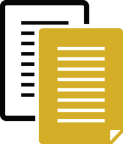 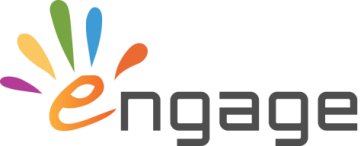 idées
idées
ideas
idées
idées
idées
idées
Meilleures idées
idées
idées
idées
Idées basées sur les preuves les plus solides
idées
idées
idées
idées
idées